Lessons LearnedSchool Staff Re-Opening Survey Results
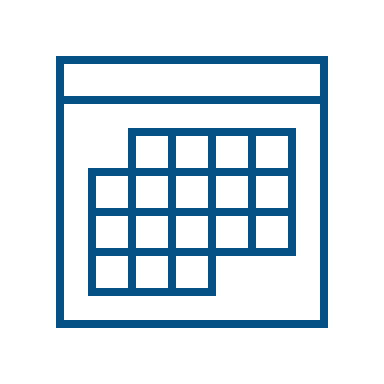 Open 2 weeks (Sept. 21st – Oct. 5th)

Responses (59% response rate)

Intended to provide feedback on first six weeks of re-opening
3,756
6.2% Other
10.4% ESP
79.0% Certified
4.4% Admin
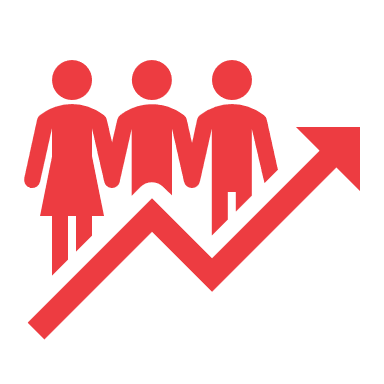 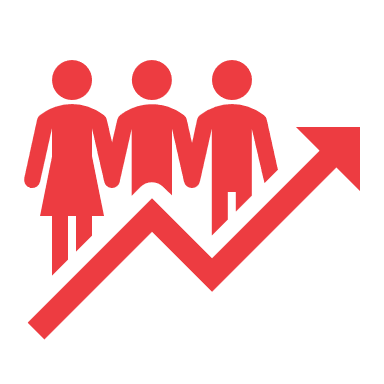 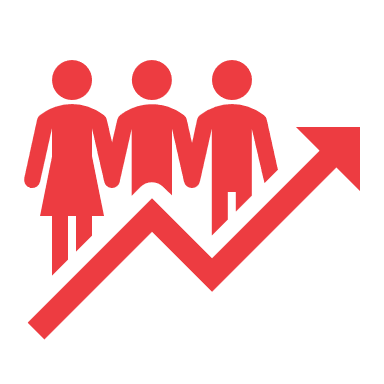 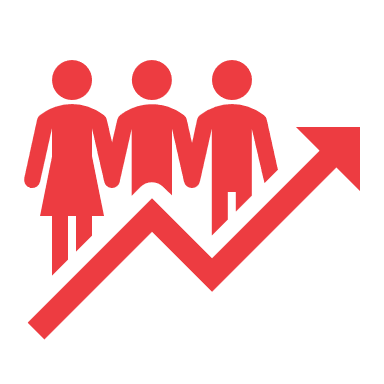 [Speaker Notes: Ben/Laura]
Proportion of Responses by School Staff on Large-Scale Surveys by Role Type
“First Six Weeks Survey” has comparable response rates to other large-scale surveys.
ESPs often under-represented in survey responses.
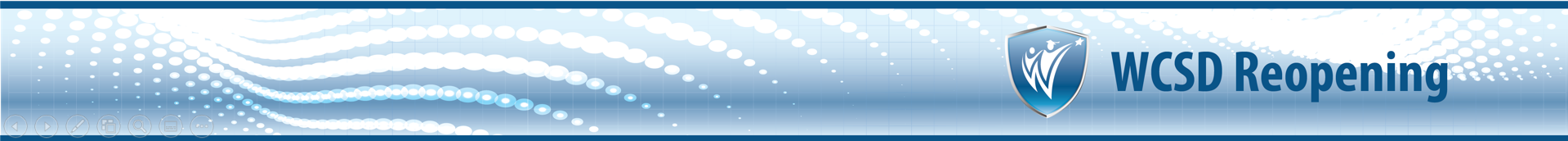 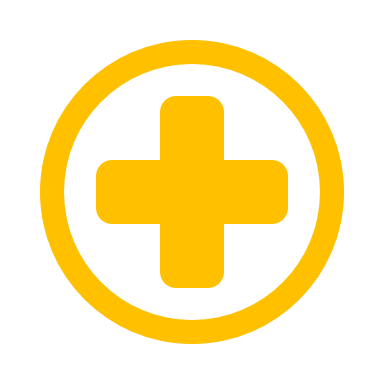 35%*
Comment: 
Is there anything else you would like to share about the measures and protocols our district is taking to keep students and staff healthy? 
(N =1,340)
22%
21%
15%
8%
8%
*Theme percentages are close approximations based on searches for commonly used terms, but may not capture all nuanced sentiments or meanings. Multiple people performed analysis and compared codes throughout the process to improve precision.
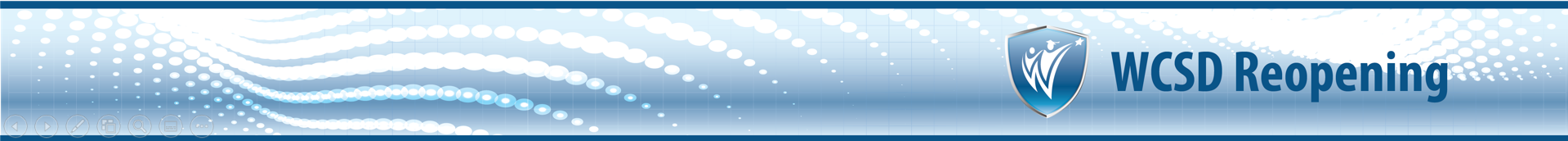 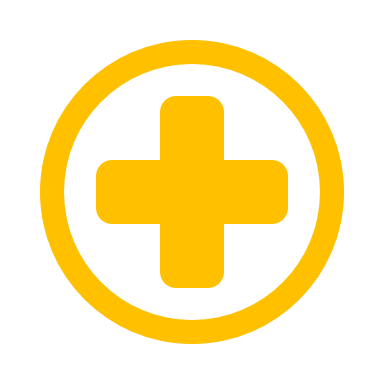 Safety Measures
27% say implementing safety measures is “easy/very easy”
60% believe there are about the right amount of safety measures 
	(31% believe “not enough” and 9% believe “too many”)
27% agree WCSD is concerned about the safety and health of its employees
30% agree WCSD has effectively notified students/staff about possible exposures
“The district provided virtually no safety materials for staff members. The one ~20oz. pump bottle of hand sanitizer is not enough for the school year. The ‘disinfectant’ bottle full of water and dish soap was pitiful and appalling.”
-High School Teacher
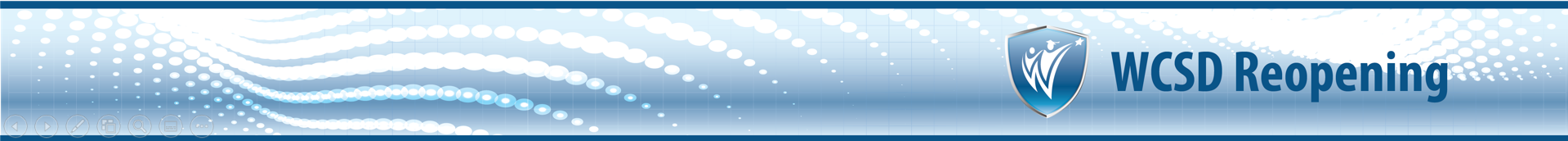 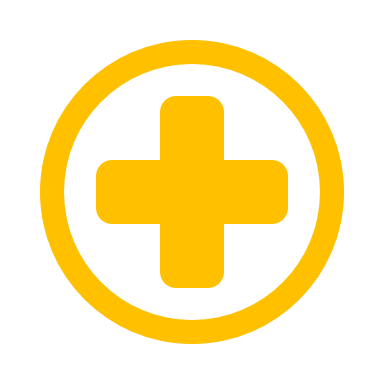 Safety Measures
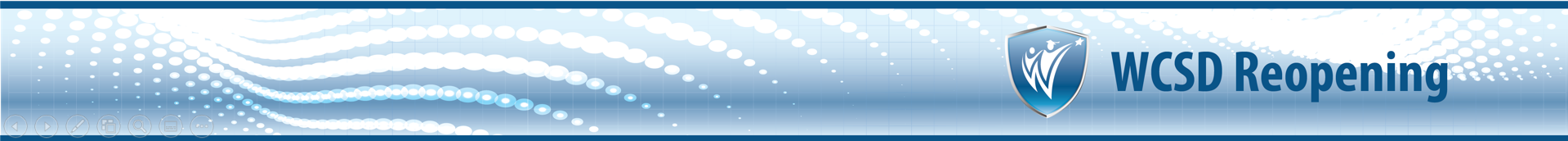 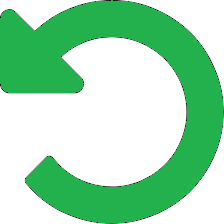 31%
24%
2. Comment:
Thinking back to the beginning of the school year, what are three things you, or the district, should have
done differently? 
(N =2,660)
17%
17%
10%
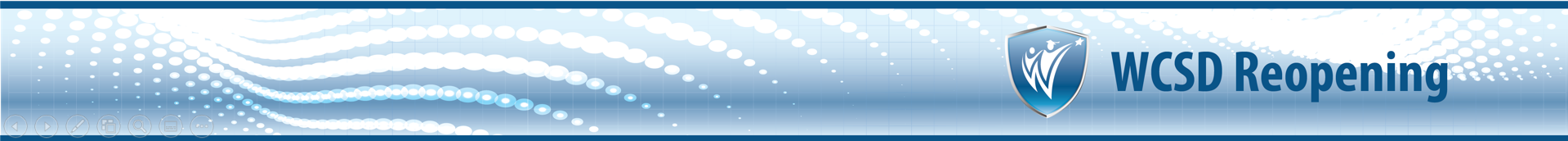 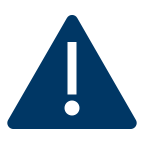 38%
30%
3. Comment:
What are three challenges you are experiencing? 
(N = 2,579)
21%
12%
8%
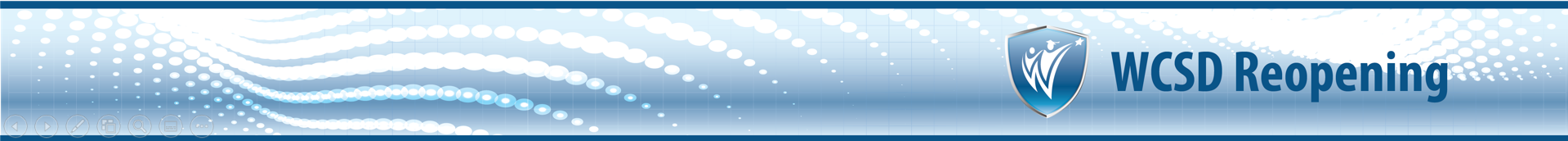 Work Stress
“We need to pick a learning designation and stick to it. It is too hard to continue to flip flop. We will get good at one or the other, but the lack of consistency has a terrible impact on both teaching and learning and morale.” 
		-Middle School Leadership
*Questions asked on Annual Staff Climate Survey in 2016-20
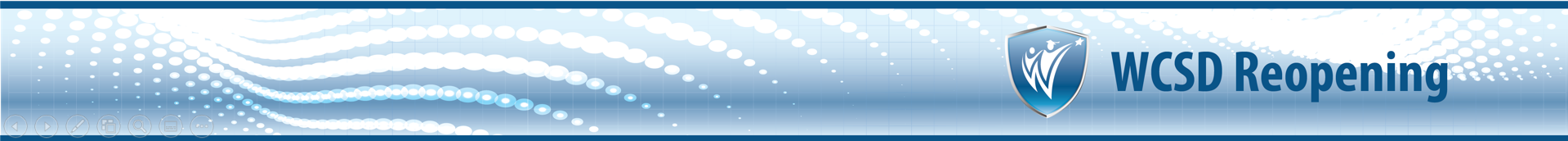 Work Stress
“We are exhausted and cannot juggle all these options!!! PLEASE listen to us and stop killing your teachers!!!” 
		-Middle School Teacher


“I have never been in such a hopeless, exhausted, emotionally deficient atmosphere as I am in now.” 
		-High School Teacher
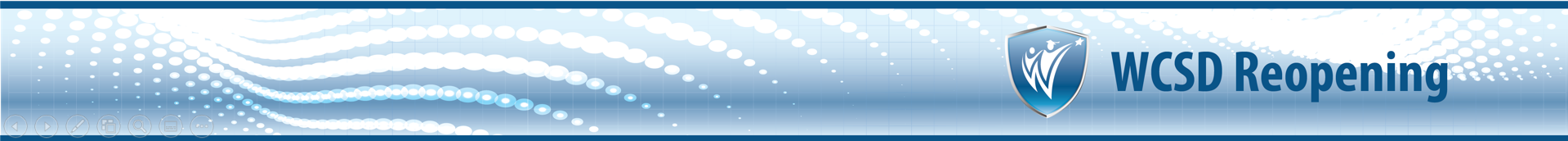 Teachers, Psychologists, Instructional Aides/Teaching Assistants, Coaches, and Speech and Language Pathologists are most likely to “strongly agree” they are burnt out.
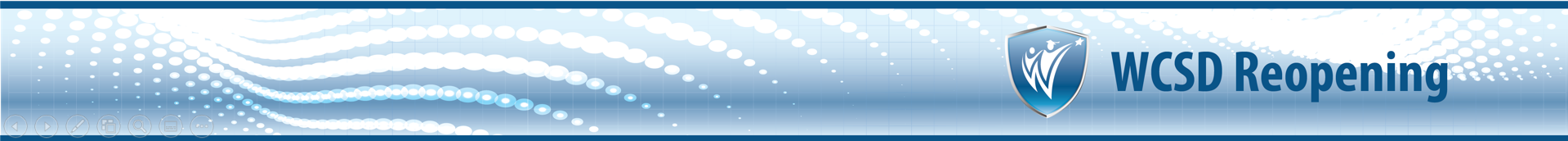 Multiple Learning Models
18.3% Quite or Extremely Effective
51.6% Quite or Extremely Effective
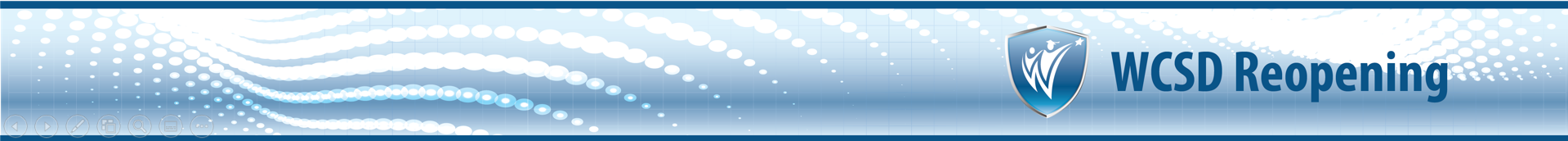 Multiple Learning Models
Distance Learning effectiveness rated lower than In-Person learning effectiveness by teachers. 
1/3 of Distance Learning Teachers believe distance learning is quite/extremely effective.
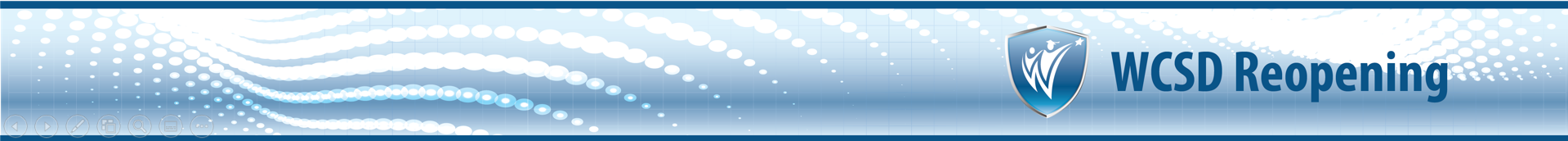 Concern for Students
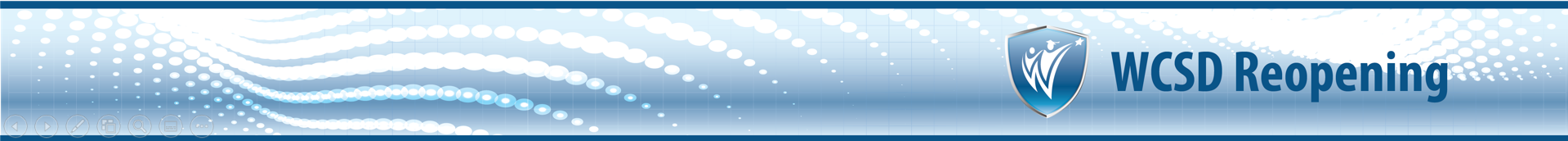 Teacher Confidence
12.8% Quite or Extremely Confident
23.7% Quite or Extremely Confident
31.9% Quite or Extremely Confident
35.0% Quite or Extremely Confident
49.6% Quite or Extremely Confident
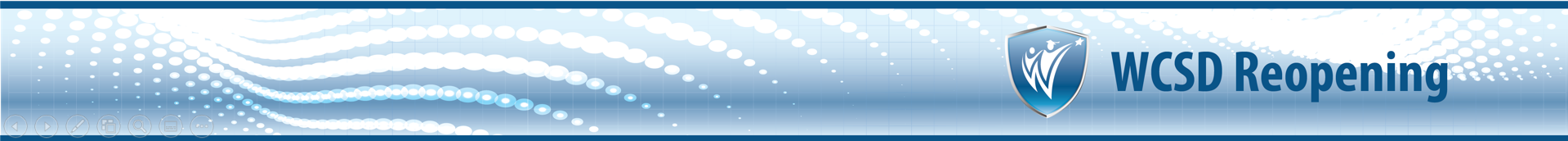 Teacher Confidence to Instruct Special Populations
“We have a significant amount of pressure to address past due IEP evaluations, but it was difficult to reach many students during the full distance learning days, despite interventions/assistance available at the school.”
-Psychologist, Middle School
“Teaching with a mask.  My [English Learner] students need to see my mouth and hear my voice for correct pronunciation of sounds.  My voice is muffled, and I have a hard time hearing them when they speak to me.”
-Instructional Aide, Elementary School
“On [distance learning] days, students have difficulty accessing tools on various devices. We need more devices in our school to practice logging on.”
-Elementary Teacher
“The level of trauma and lack of resources seems to be severely under appreciated. The students are watching siblings and dealing with abuse.”
-Middle School Teacher
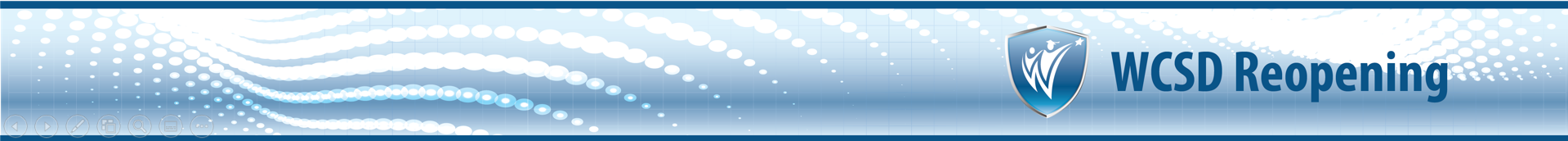 Engagement in Virtual Learning
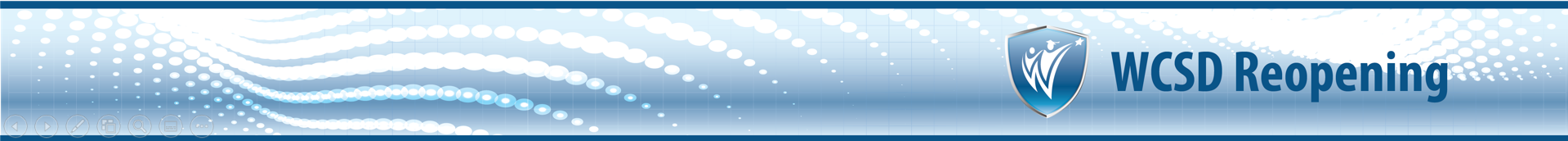 Attitudes towards Leadership
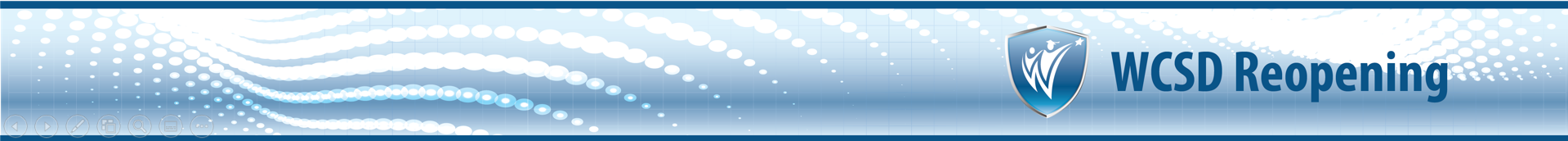 Attitudes towards Leadership
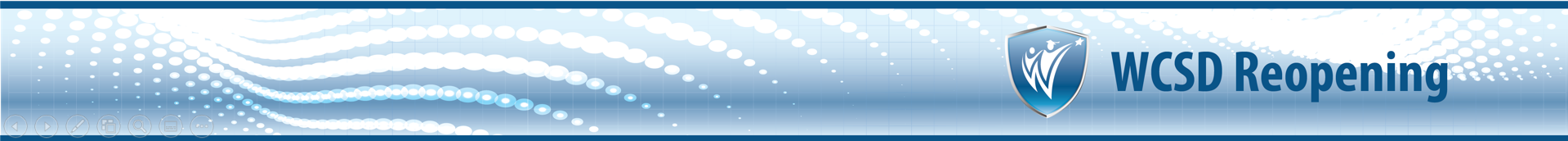 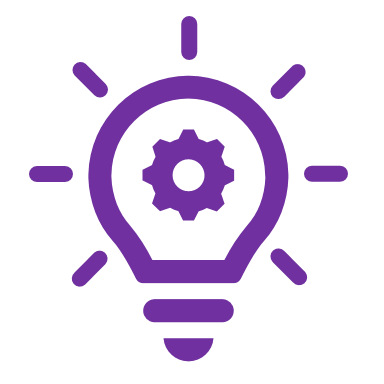 38%
16%
4. Comment:
Given our district's limited resources, how might you
recommend fixing those challenges? (N = 2,579)
16%
12%
7%
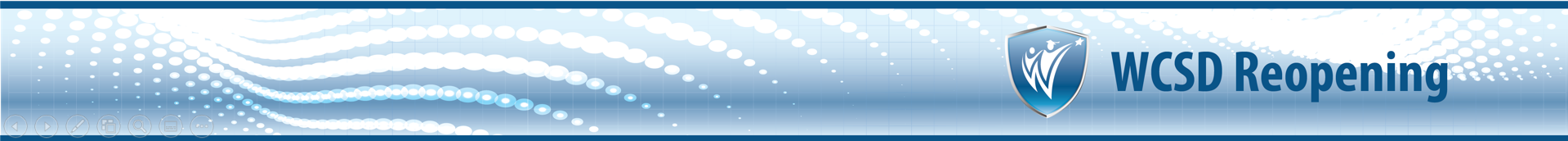 Solutions to Challenges
“Time and practice with multiple platforms as well as help with truancy and students not attending.”
-Elementary Teacher


“Technology that can support a distance learning model (loads efficiently, has speakers and a camera that work, has sufficient memory to run without delays).” 
-Elementary Teacher
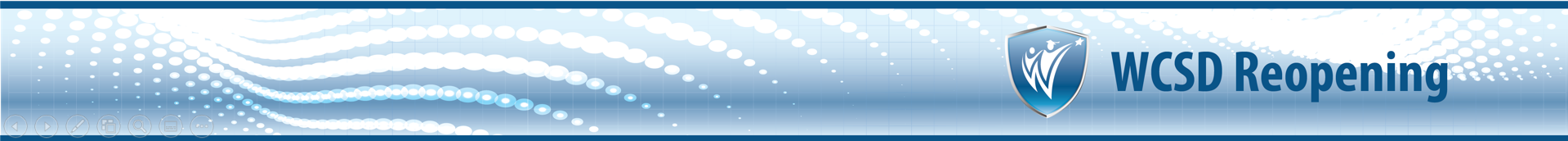 Solutions to Challenges
“I don't have time for professional learning.”
-Middle School Counselor


“I have no idea what I need.   I just feel like crying every day.  No matter in person or smoke day DL, I feel like it’s just not good enough instruction.”
-Elementary Teacher
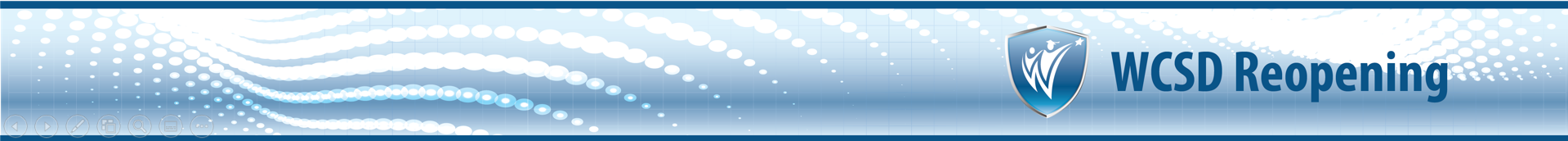 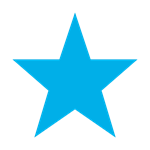 38%
5. Comment:
What are three areas that are working well at your school? 
(N = 2,415)
29%
16%
16%
“Student laughter can be heard both in class and virtually. May seem silly but it is the reason we walk into our buildings every day!”
-Middle School Teacher
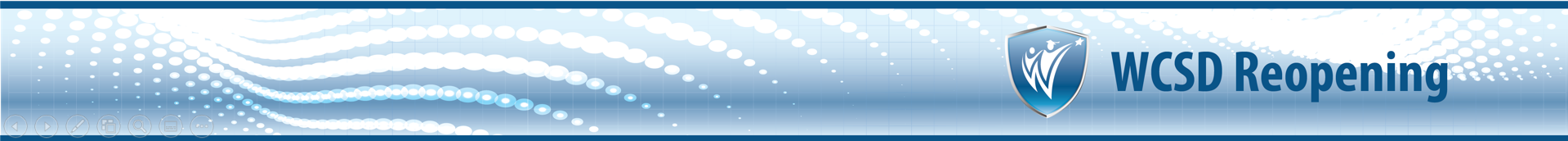 Thank You!
Results of all reopening surveys available here:
https://www.washoeschools.net/Page/15038

Spring Distance Learning Survey
June Reopening Survey
July Family Learning Model Selections
Staff Check-In on First 6 Weeks of Reopening
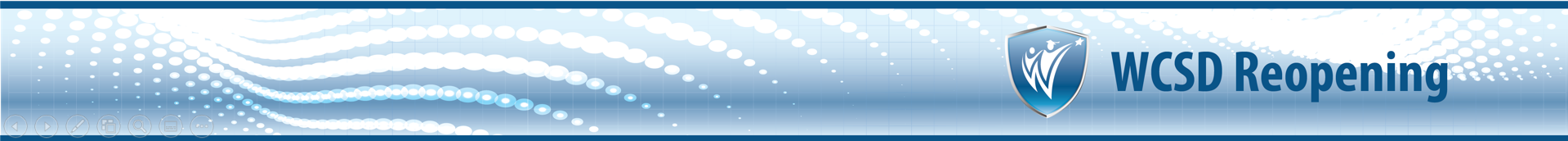